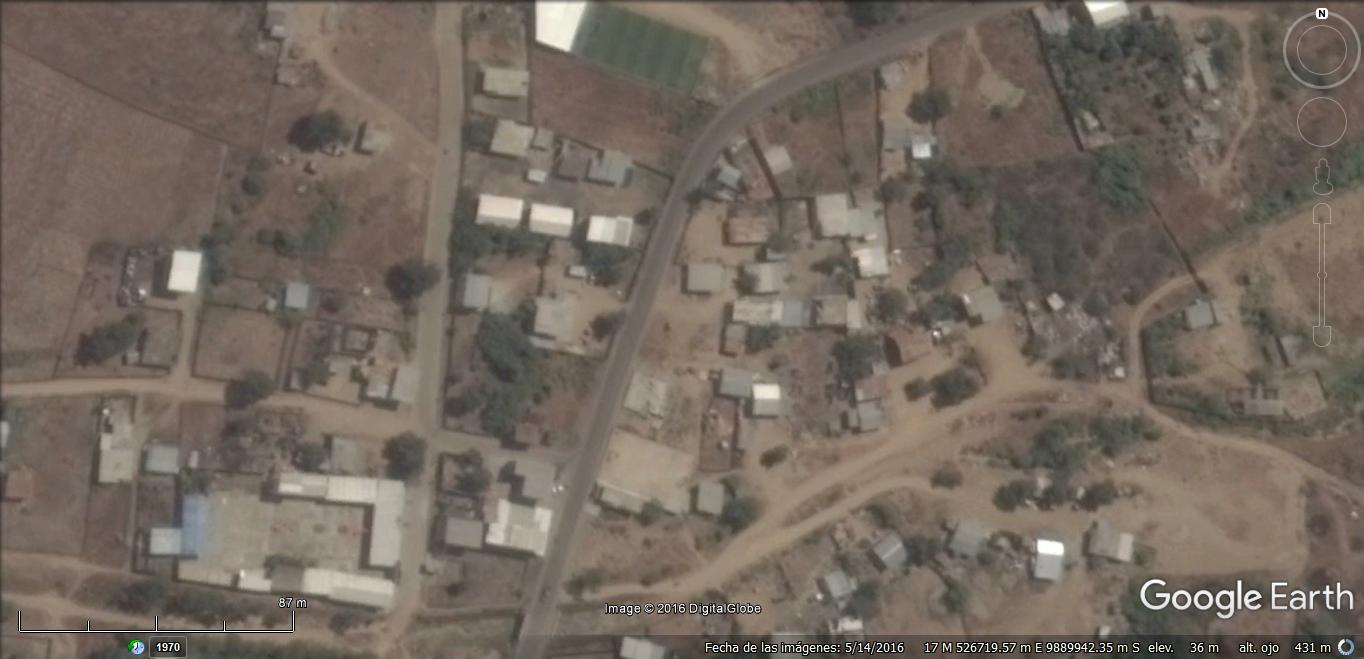 UBICACION
COORDENADAS DE REFERENCIA
CALLE PUBLICA
X=526917.01  Y=9890345.83  
X=526915.45  Y=9890333.51
X=526896.13  Y=9890337.15 
X=526897.39  Y=9890349.68
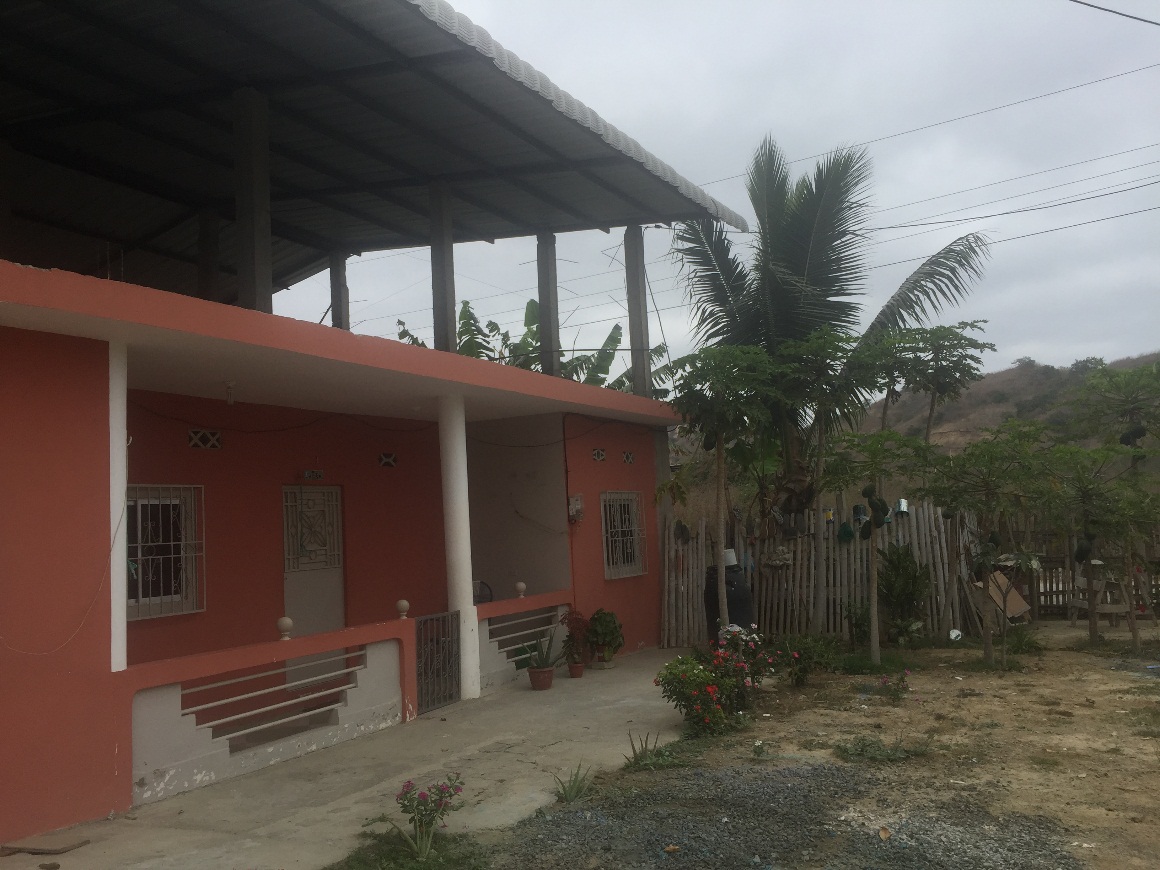 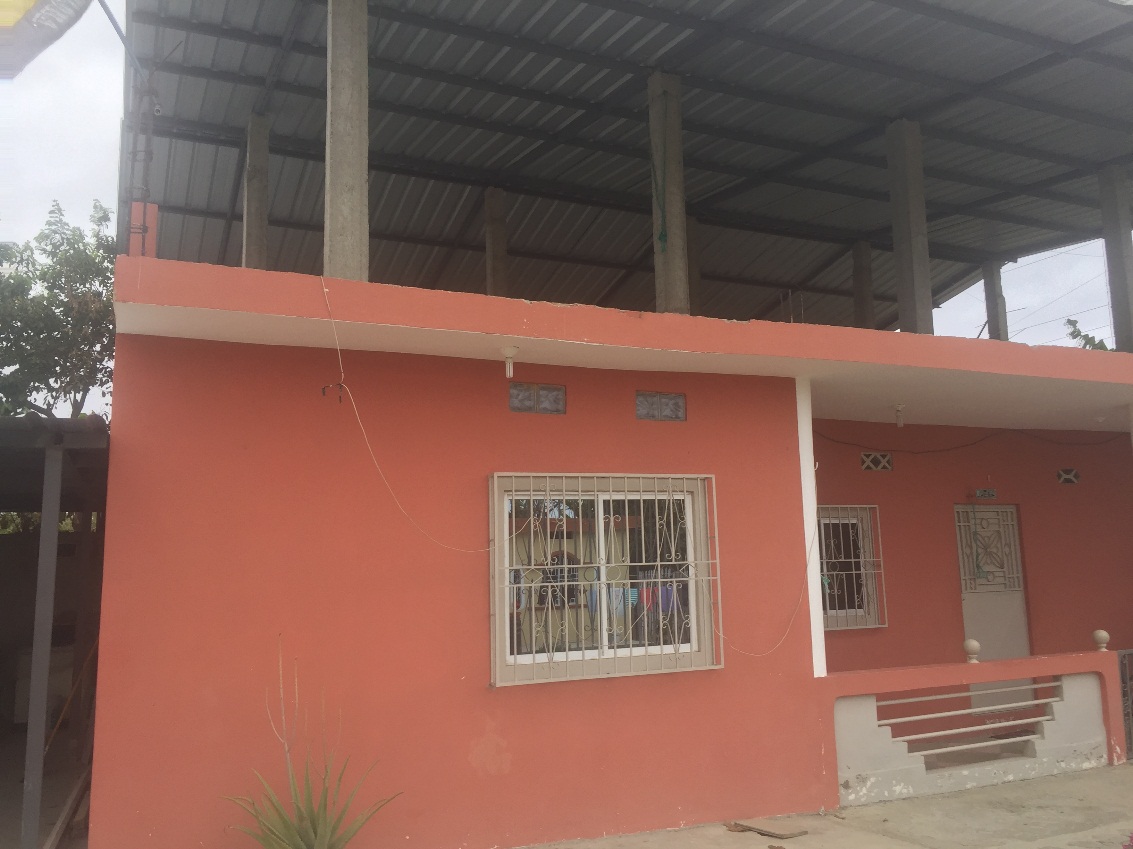